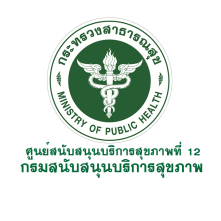 การรับรองผลประเมินมาตรฐานระบบบริการสุขภาพ
กรมสนับสนุนบริการสุขภาพ กระทรวงสาธารณสุข
นายนิรันดร์  จิสวัสดิ์ รองผู้อำนวยการศูนย์สนับสนุนบริการสุขภาพที่ ๑๒
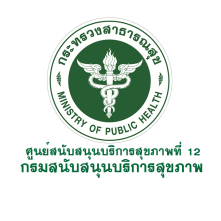 รายงานผลการประเมินมาตรฐานระบบบริการสุขภาพ 
ปีงบประมาณ ๒๕๖๕
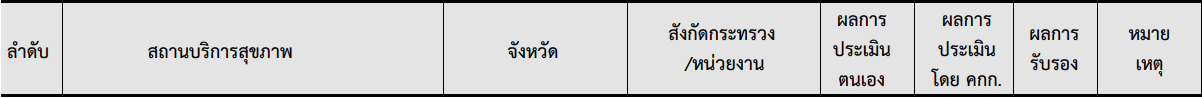 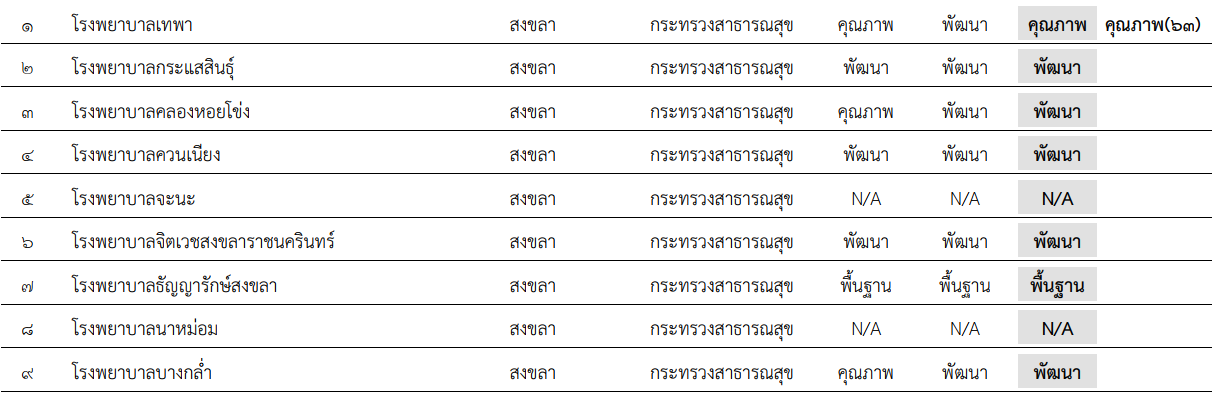 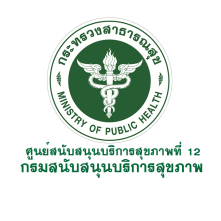 รายงานผลการประเมินมาตรฐานระบบบริการสุขภาพ 
ปีงบประมาณ ๒๕๖๕
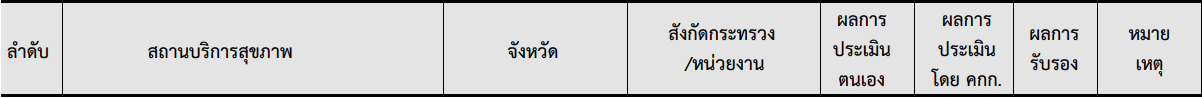 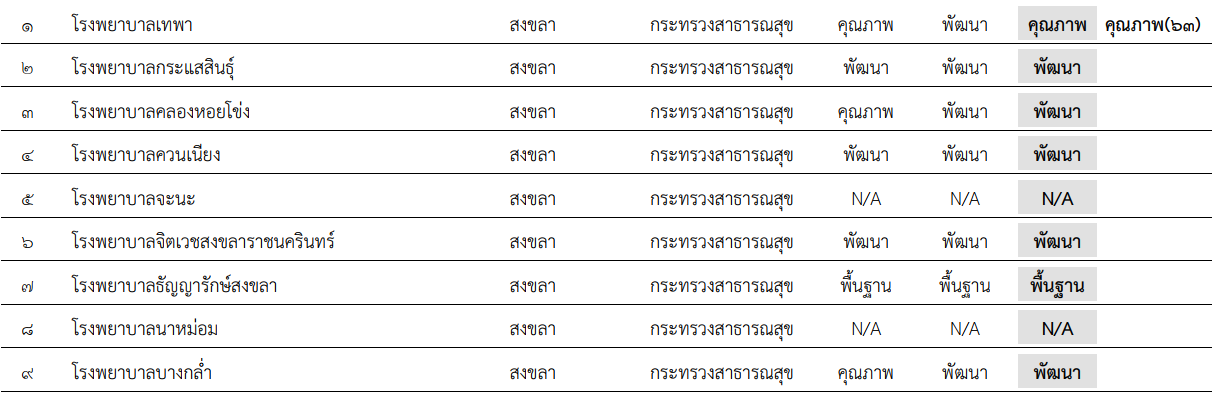 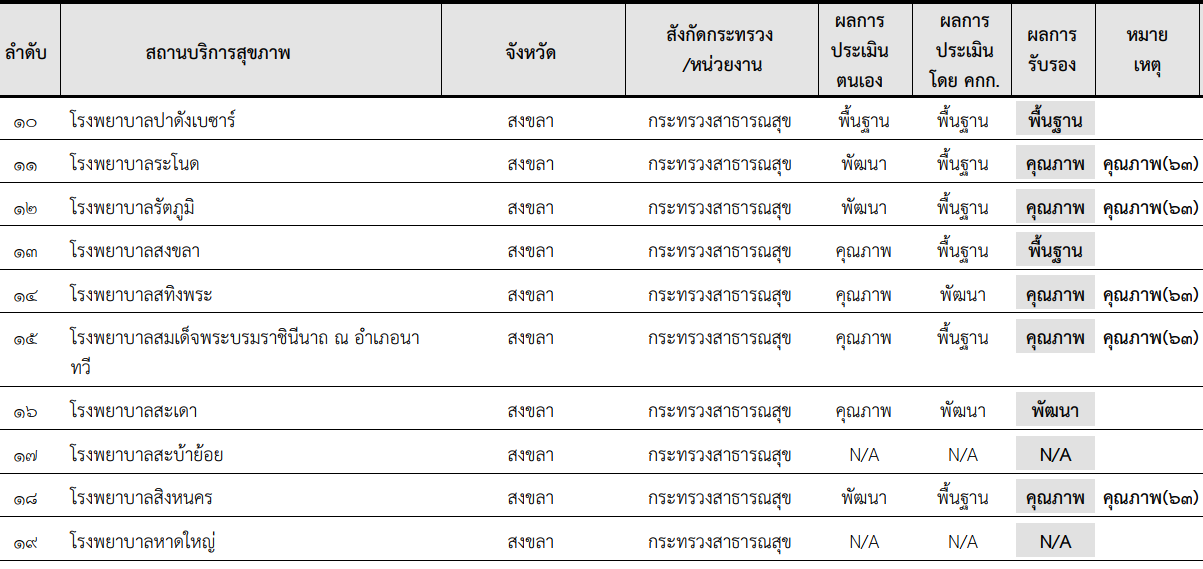